Estadísticas a Propósito del Día Mundial de Internet (INEGI 2017)
Los usuarios de teléfono celular representan el 73.6 por ciento de la población de seis años o más.
Tres de cada cuatro usuarios cuentan con un teléfono inteligente (Smartphone).
Georreferenciación de Obra Pública
Objetivo

Ofrecer al ciudadano una Web-App que le permita buscar y consultar información relevante de las obras públicas que se están auditando por parte de la ASEH, de una manera sencilla ubicándolas en un mapa y filtrándolas por múltiples criterios.
Objetivos específicos

Ofrecer información de las obras; desde su localización hasta sus datos particulares.

Localizar las obras de manera rápida y precisa dentro de un mapa de referencia.
Maquetación de la Web-App p/ciudadano
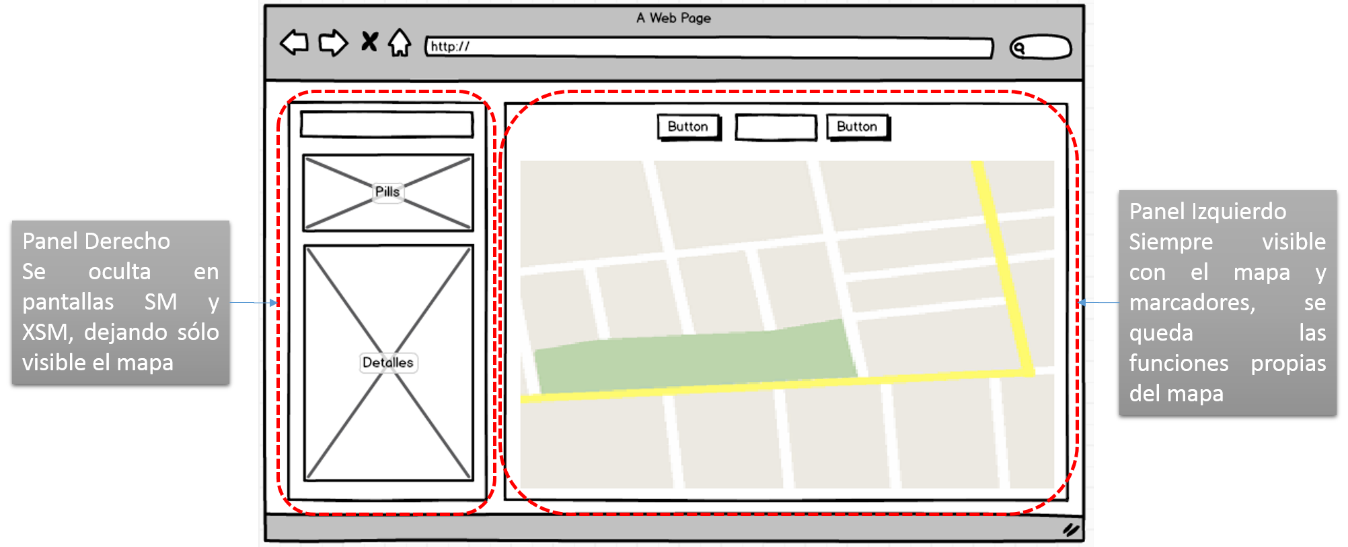 Maquetación de la Web-App- panel izquierdo
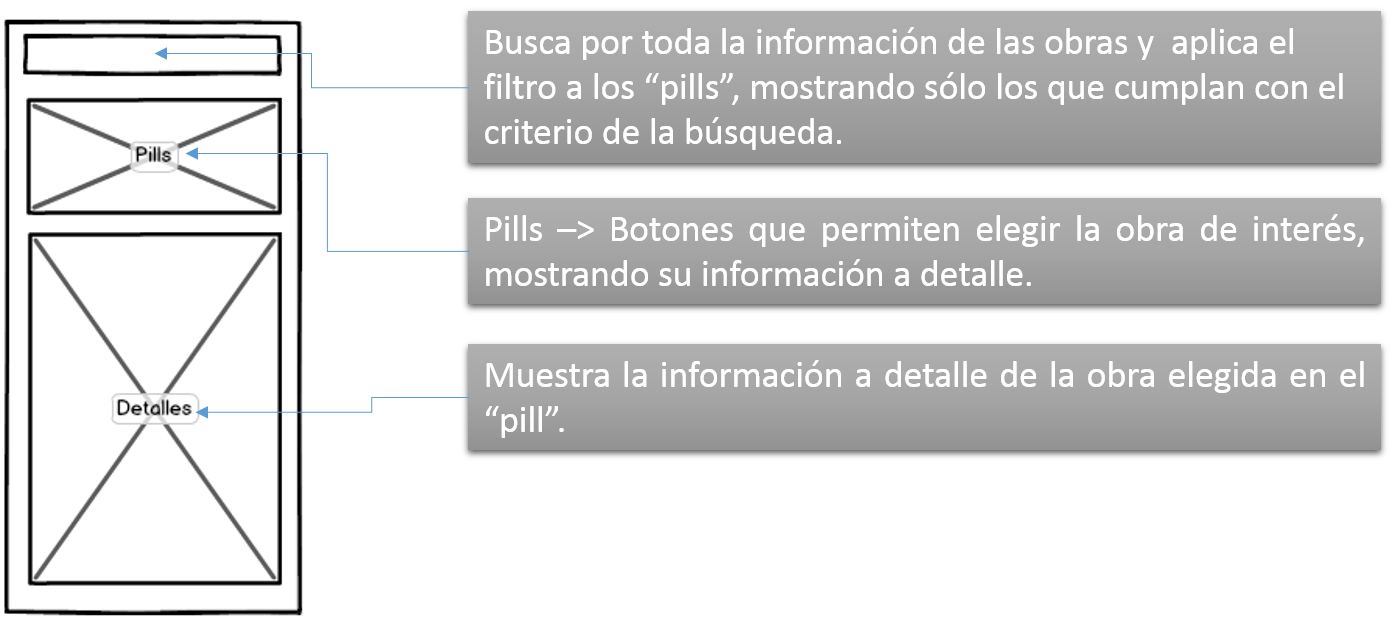 Maquetación de la Web-App- panel derecho
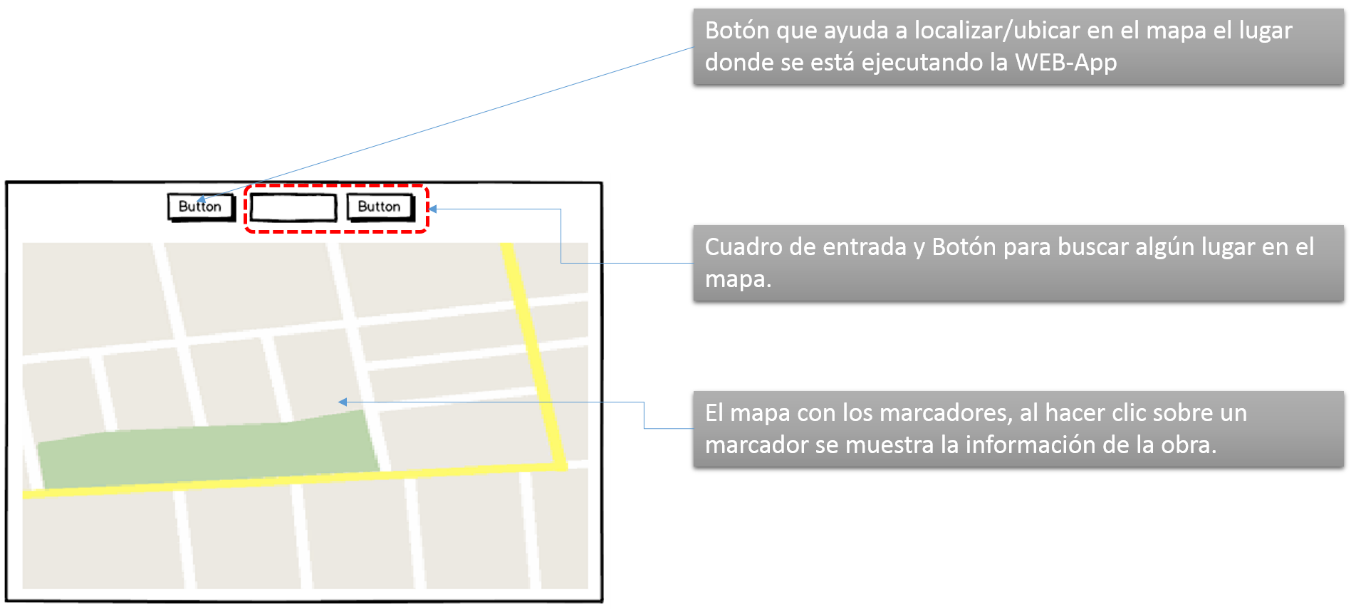 Web-App
 
Ciudadano
UX
Se puede empezar:
 Buscando por municipio, localidad, nombre,  clave de la obra o cualquier dato que conozca el usuario.
Haciendo clic en los marcadores mostrados en el mapa.
Los “pills” son una forma rápida de acceder y localizar a una obra en el mapa, sin necesidad de desplazar el mapa.
Web-App  uso panel izquierdo
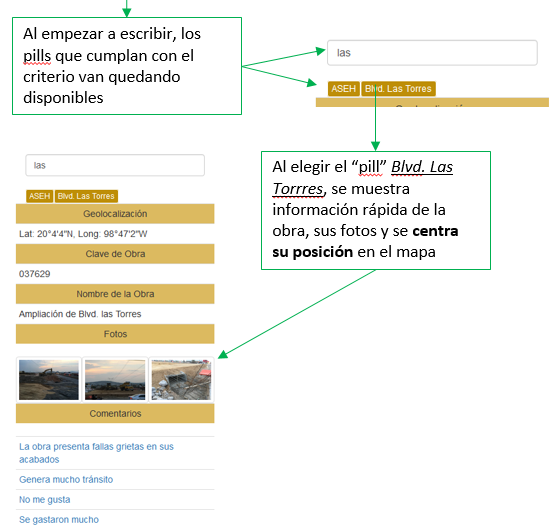 Web-App  clic sobre marcador en mapa
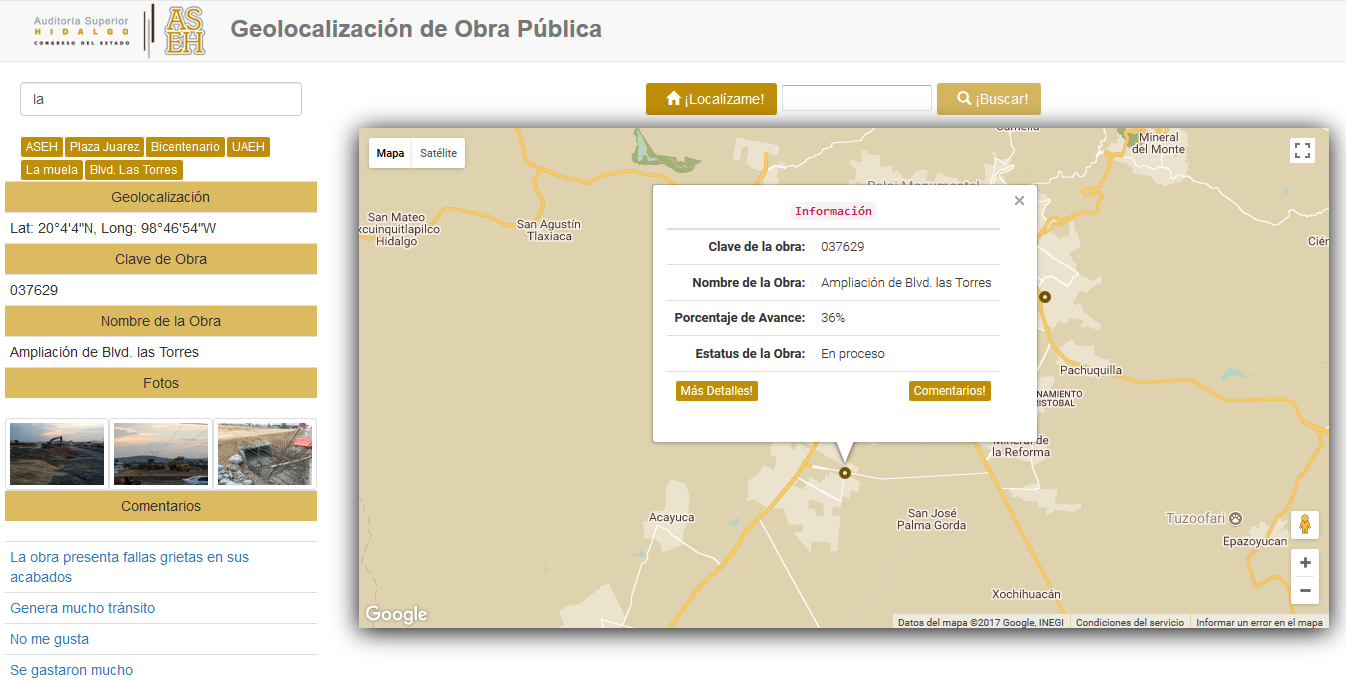 Web-App  clic sobre “Más detalles”
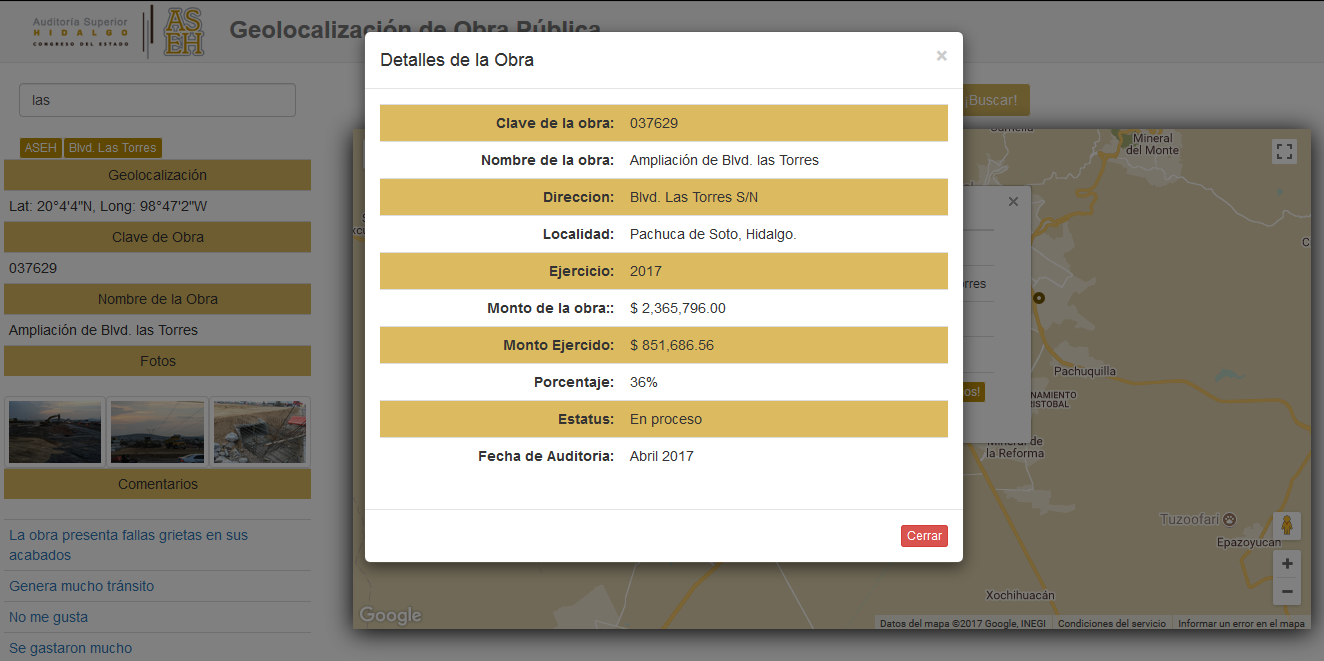 Web-App  clic sobre “Comentarios”
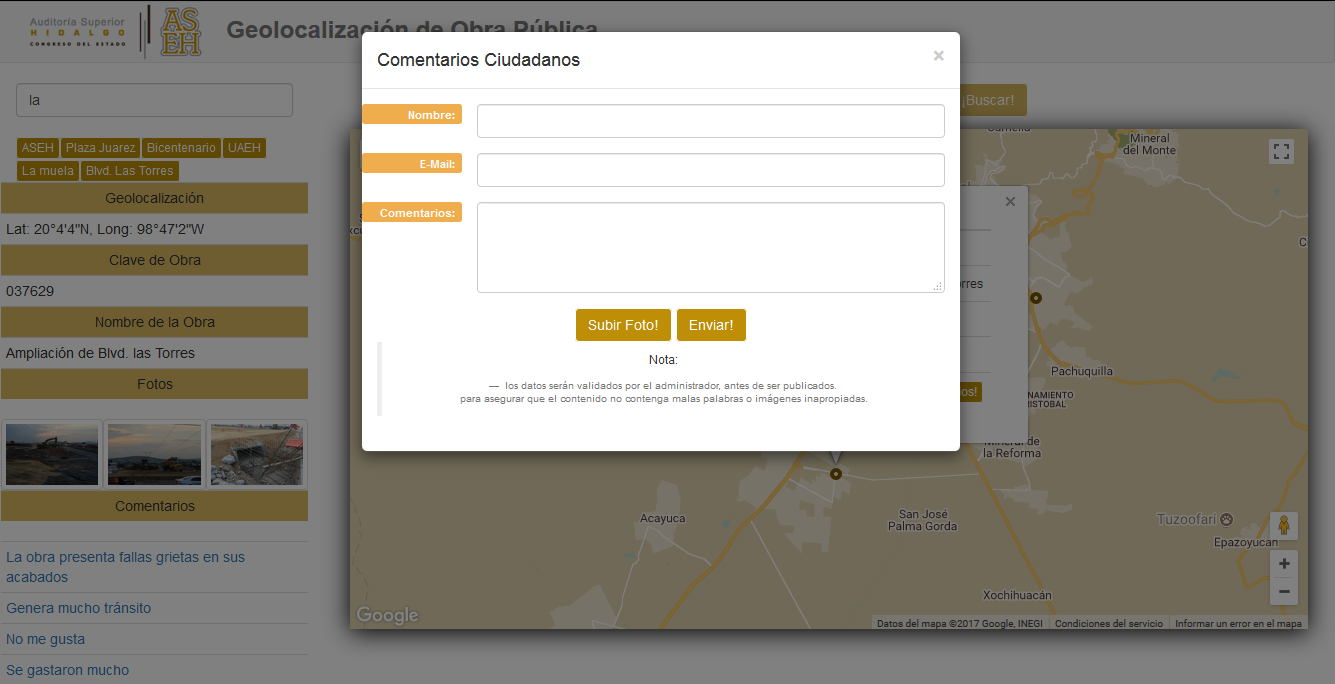 Web-App

Personal de la ASEH
Objetivos

Realizar altas, modificaciones y/o borrado de los marcadores e información de la Web-App, por el personal autorizado de la ASEH.
Localizar la información de manera rápida y precisa.
Crear, Modificar y Borrar los Marcadores del Mapa
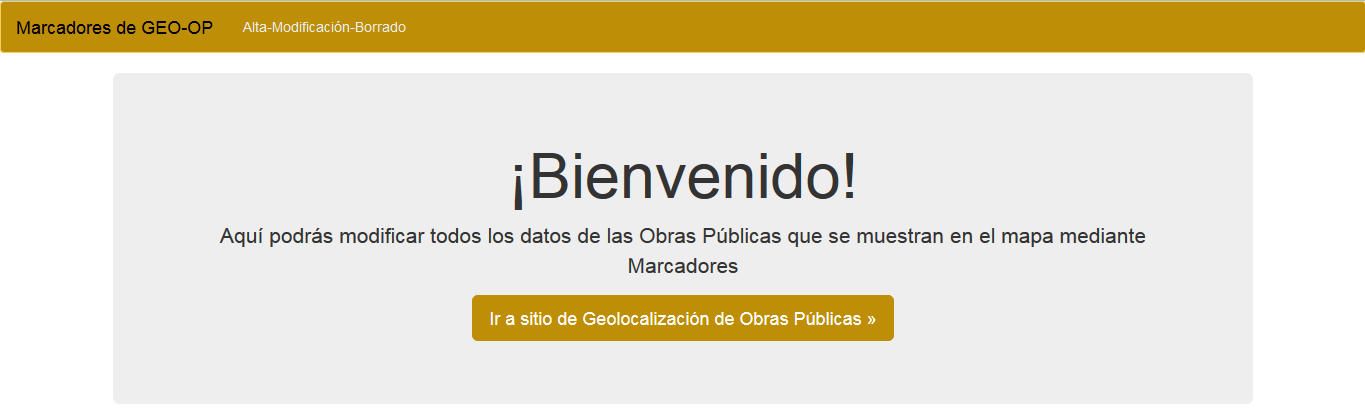 Web-App listado de los marcadores
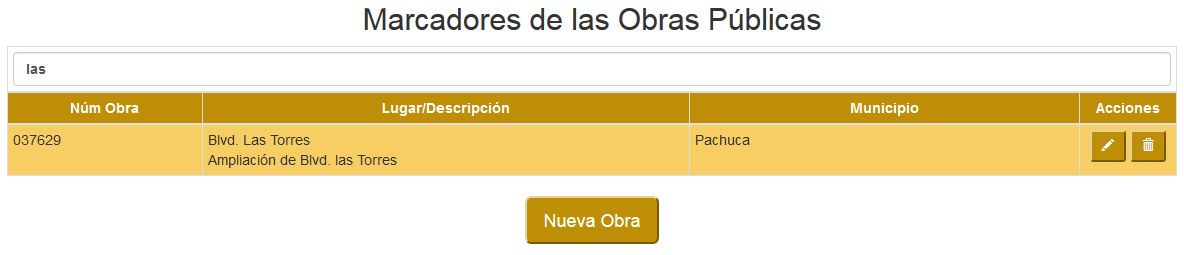 Web-App  clic sobre “Lápiz” (modificación)
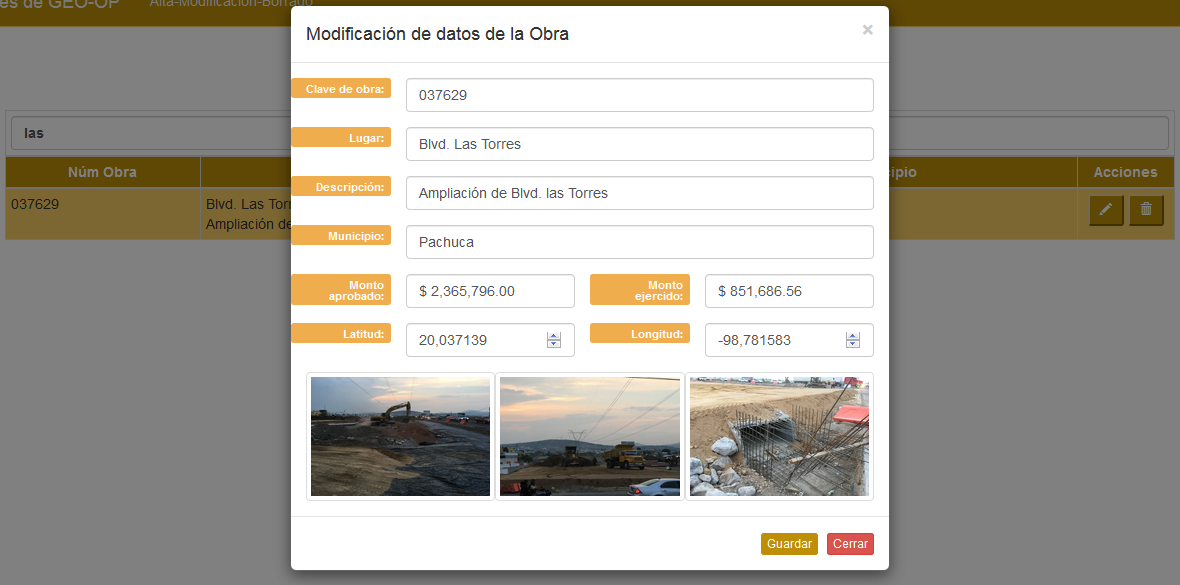 Botón Izquierdo
(borra la imagen)
Botón Derecho
(sube una imagen nueva)
Web-App  clic sobre “Lápiz” (modificación)
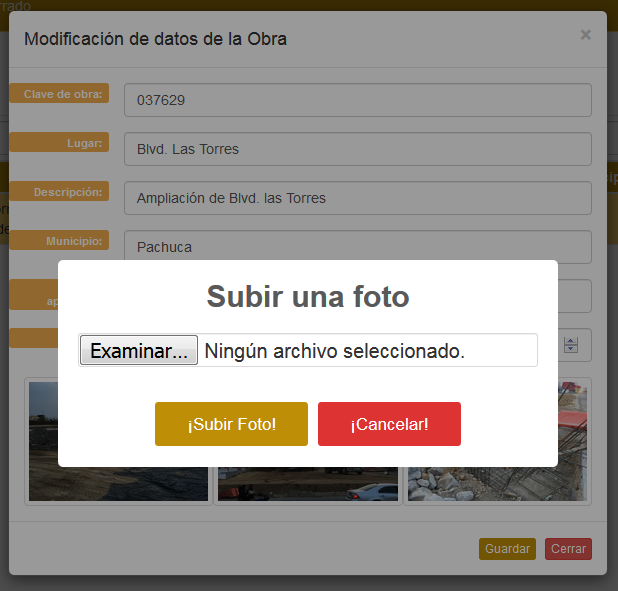 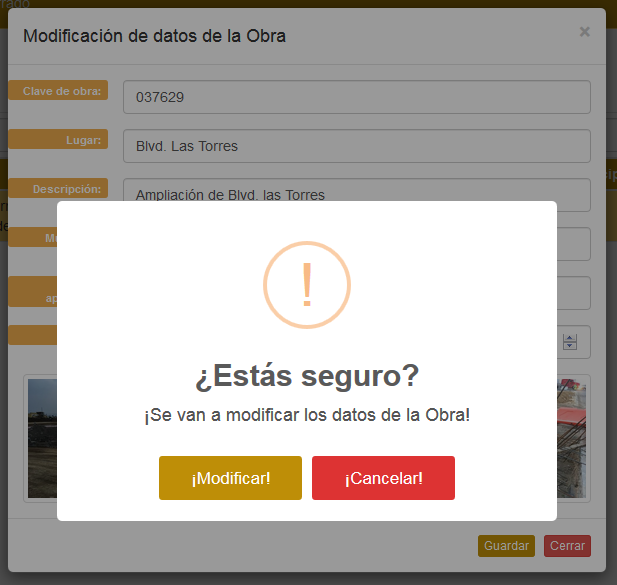 Conclusiones
Se tiene una aplicación:
 Fácil de utilizar
Con alta experiencia de usuario
Información disponible para el ciudadano y organismos que la requieran
Consulta rápida, en cualquier dispositivo